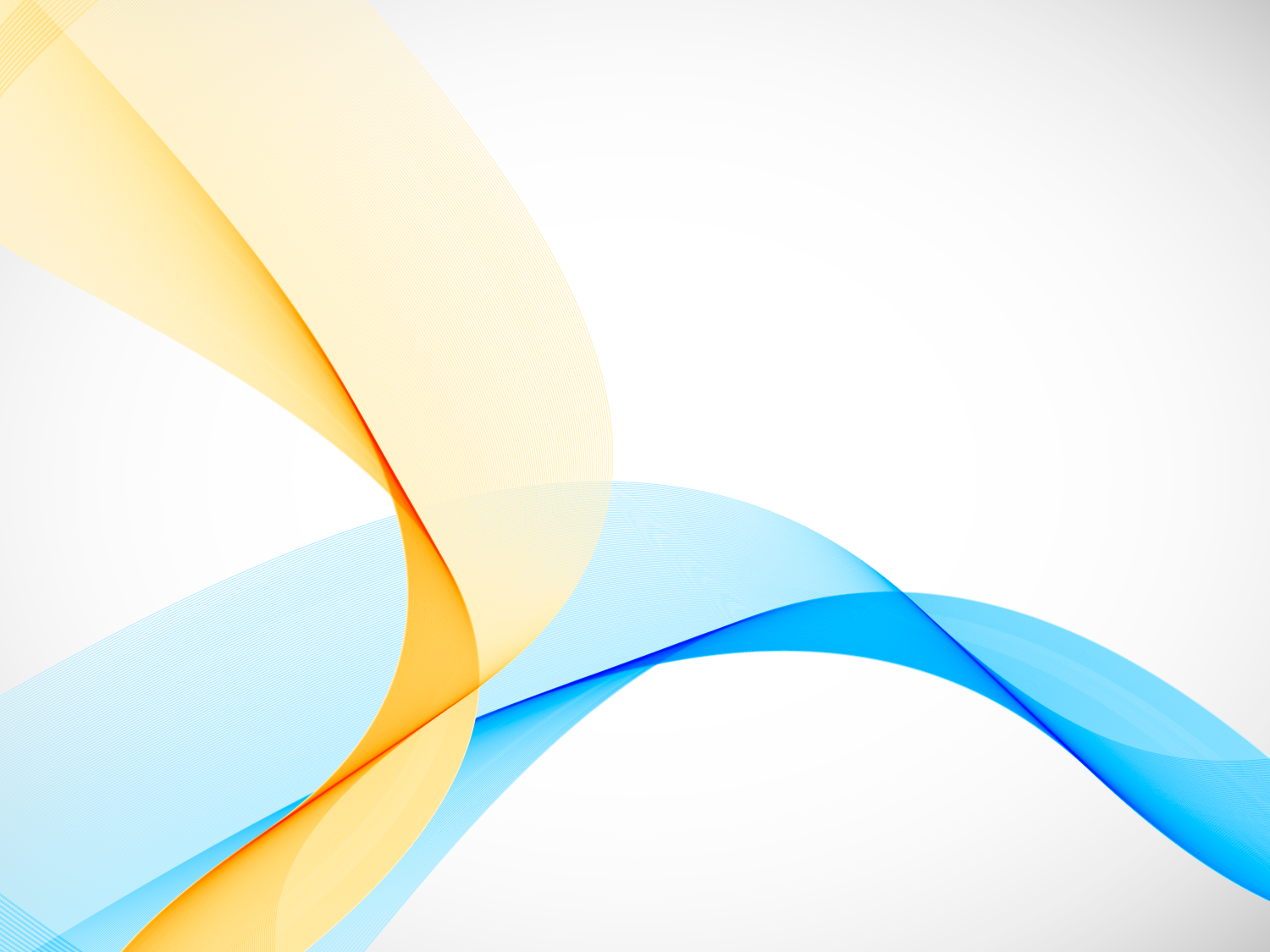 Адаптивная мозаика.
 Развивающий уход за детьми с тяжелыми и множественными нарушениями развития.
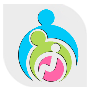 ГБУ МГЦР
Развивающий уход
Подход к уходу и сопровождению детей с ТМНР, в процессе которого помимо задачи осуществления непосредственного физического ухода за ребенком, перед лицом, осуществляющим уход, стоит задача установления эмоциональных отношений, развития потенциала подопечного (развитие способностей и возможностей в различных значимых для ребенка сферах жизни, жизненных компетенций), в частности развития собственной активности несовершеннолетнего, профилактика и преодоление сенсорной, двигательной, социальной и других форм депривации, развитие коммуникативных способностей ребенка, навыков самообслуживания и участия в повседневных бытовых процедурах с целью последующего сокращения помощи со стороны ухаживающих за ним лиц.
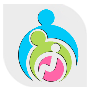 ГБУ МГЦР
Принципы развивающего ухода:
Принцип уважения личности ребенка
Принцип индивидуального подхода
Принцип развития собственной активности ребенка
Принцип социальной интеграции
Принцип комплексного воздействия
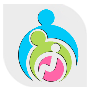 ГБУ МГЦР
Показатели баланса и перегрузки у младенцев и маленьких детей по Эльсу и Бразельтону (Als, Brazelton)1
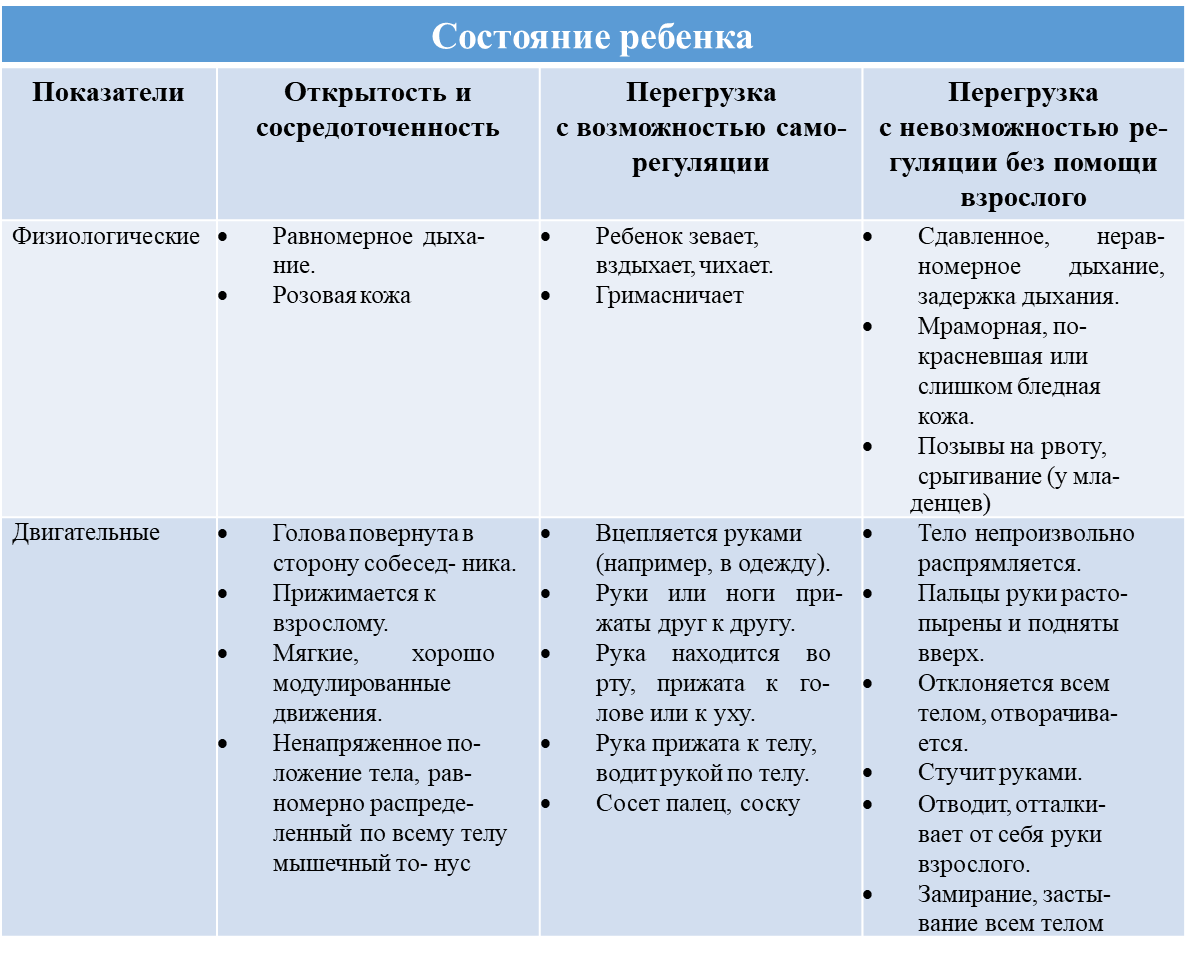 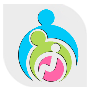 ГБУ МГЦР
Показатели баланса и перегрузки у младенцев и маленьких детей по Эльсу и Бразельтону (Als, Brazelton)1
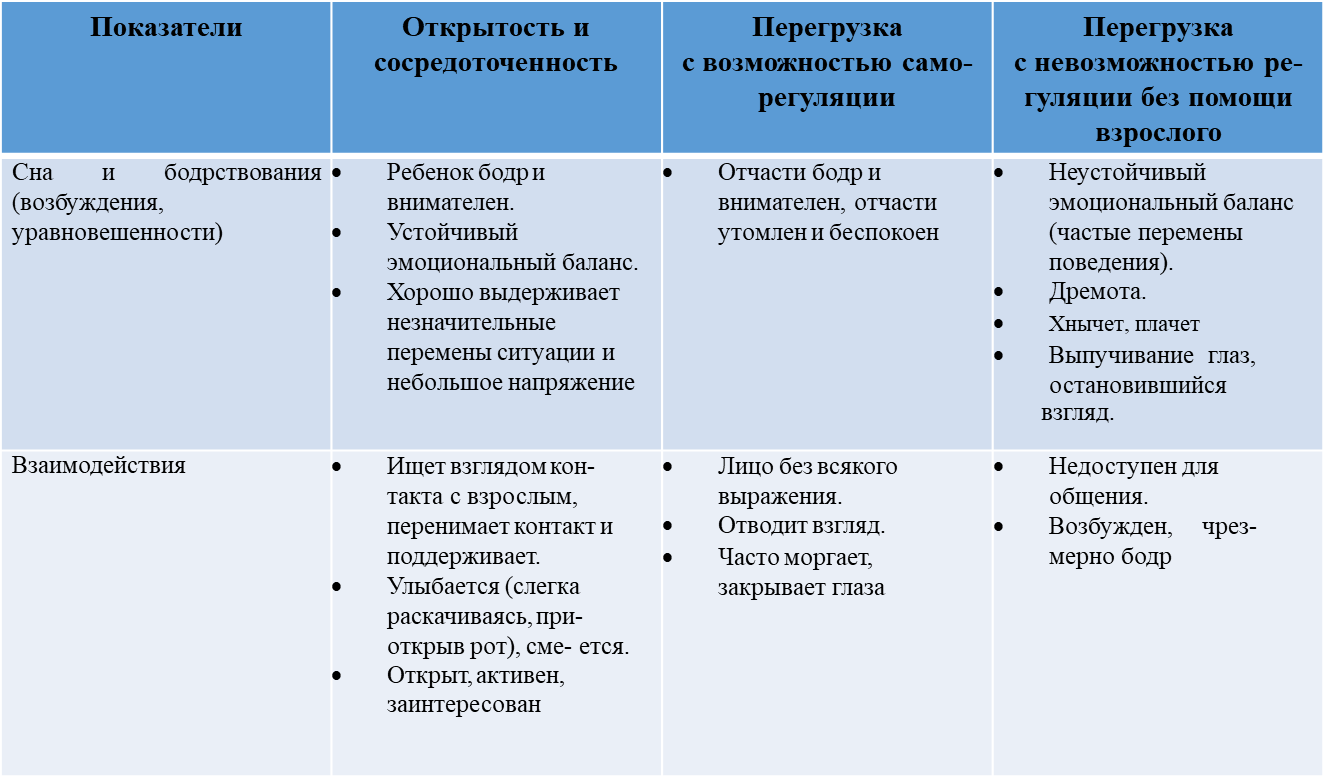 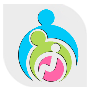 ГБУ МГЦР
Создание оптимальной среды для жизни и развития ребенка с ТМНР
Стрессогенная среда – это среда, в которой ребенок не может адаптироваться. Из-за сниженных возможностей адаптации дети с тяжелыми множественными нарушениями могут не справиться даже с небольшими изменениями в привычной обстановке.

Комфортная среда – это среда, в которой ребенок чувствует себя хорошо и спокойно. В такой среде ребенок адаптируется на базе существующих у него механизмов приспособления к окружению и регуляции поведения. Она нужна, чтобы помочь ребенку успокоиться, если он испытывает тревогу. 

Развивающая среда вызывает временную дезадаптацию, которую ребенок способен преодолеть самостоятельно или с помощью других людей. Необходима для эмоционально-личностного развития ребенка, для появления у него новых способов взаимодействия с миром, расширения возможностей адаптации и в конечном итоге – для гибкого поведения в самых разных жизненных ситуациях.
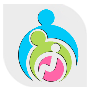 ГБУ МГЦР
Физическое окружение

Удовлетворенность базовых физиологических потребностей 
Стабильная и удобная поза
Оптимальная влажность, чистота и температура воздуха
Размер помещения
Сенсорная насыщенность
Необходимые предметы и порядок их хранения
Доступность среды
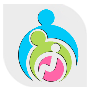 ГБУ МГЦР
Социальная сфера- Отношения с близкими взрослыми - Отношения с другими людьми- Взаимодействие с другими детьми - Коммуникация- Наблюдение и участие в деятельности окружающих людей
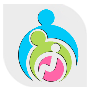 ГБУ МГЦР
Повседневная двигательная активность
 

Правильное позиционирование.
Участие в перемещении и уходе.
Спонтанную двигательную активность и игру.
Структурированную двигательную активность (занятия со специалистом ЛФК).
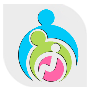 ГБУ МГЦР
Профилактика вторичных нарушений у детей, не имеющих возможности самостоятельно изменить положение тела.
Определить и соблюдать расписание смены положения тела ребенка в течение дня и во время сна. 
Поза ребенка всегда должна быть физиологичной – т.е. безопасной и стабильной, не должна вызывать повышения мышечного тонуса, боли; нарушать дыхание; должна помогать ребенку быть активным (наблюдать за окружающей средой, играть, общаться)
Для обеспечения правильного позиционирования могут быть использованы различные мягкие материалы (подушки, валики и т.д.) и технические средства реабилитации.
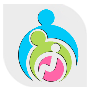 ГБУ МГЦР
Кормление и самостоятельная еда Во время кормления необходимо соблюдать следующие условия:Поддерживать контакт с ребенком.Кормить ребенка в положении сидя. Формировать и развивать навыки самостоятельного приема пищи.
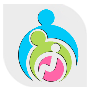 ГБУ МГЦР
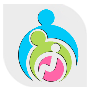 ГБУ МГЦР
Необходимо подобрать:оптимальное положение взрослогооптимальное для ребенка место для кормленияоптимальную консистенцию и температуру пищиудобную посудупредоставлять ребенку возможность жеватьобеспечивать соответствующее потребностям ребенка количество жидкостиочищать ротовую полость ребенка после еды
Процесс одевания / раздевания можно использовать для развития у детей:- навыков самообслуживания- представлений о схеме тела- мелкой и крупной моторики- коммуникативных навыков- расширения представлений об устройстве окружающего мира (сезонности, разнообразие социальных ситуаций и т.д.).
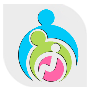 ГБУ МГЦР